川口地域・集いの場のご案内
「人が集う、にぎわいのある場所に
　　　　　　　　　足を運んでみませんか👣」

川口地域には地域の方が集まって交流する場がたくさんあります。
喫茶、おしゃべり、体操、食事会などなど、
興味のある場所にぜひ足を運んでみてください。
1.住民主体による介護予防・生活支援サービス事業団体による
通いの場
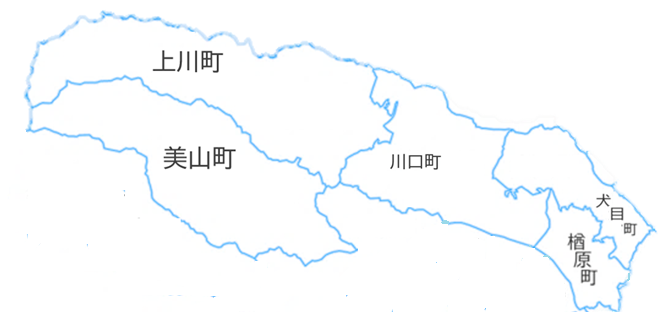 4
１
3
2
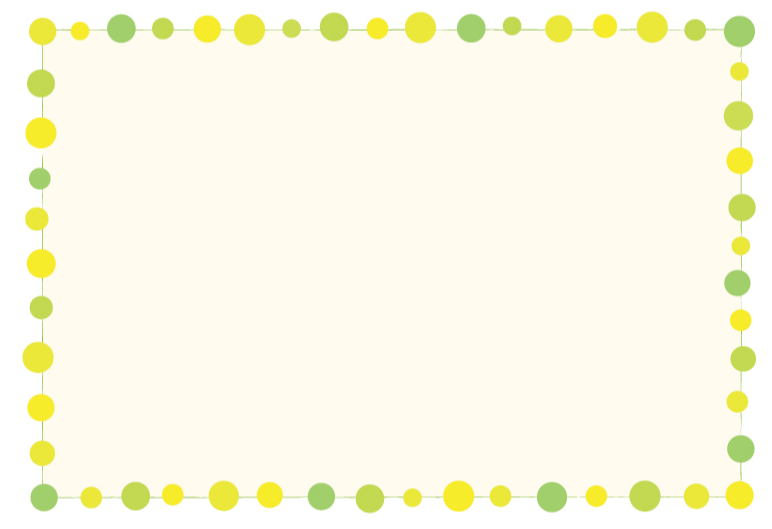 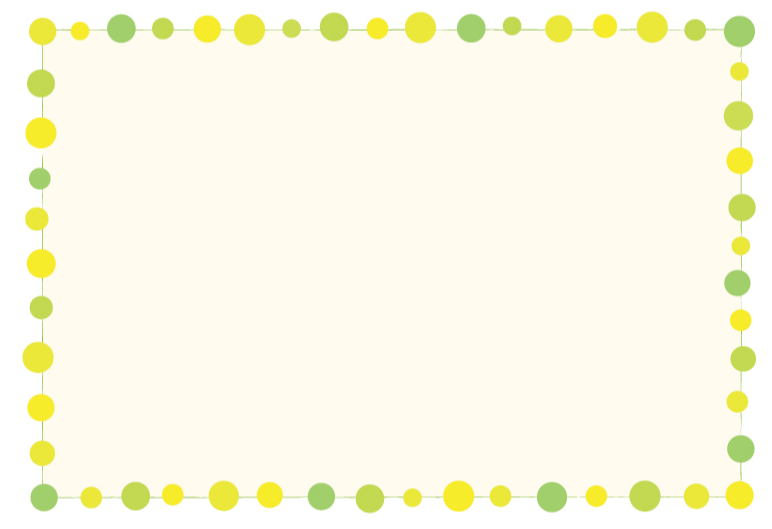 ③Iラブ健康クラブ

　　　第4(土)13時～15時 イベント
　　　第4(木)13時半～16時 手芸
   　 月2回 麻雀
￥200/回
🏠 川口町1640　いこいの家
☎042-654-3124
①ネットワークふぁいん美山

　第1(土)10時半～15時 サロン
子ども無料、大人￥100/回
　第1(土)11時半～13時半 誰でも食堂
子ども100円、大人￥300/回
🏠 クロスロード美山ふぁいん
　　（美山町1735-1）
☎080-3366-0380
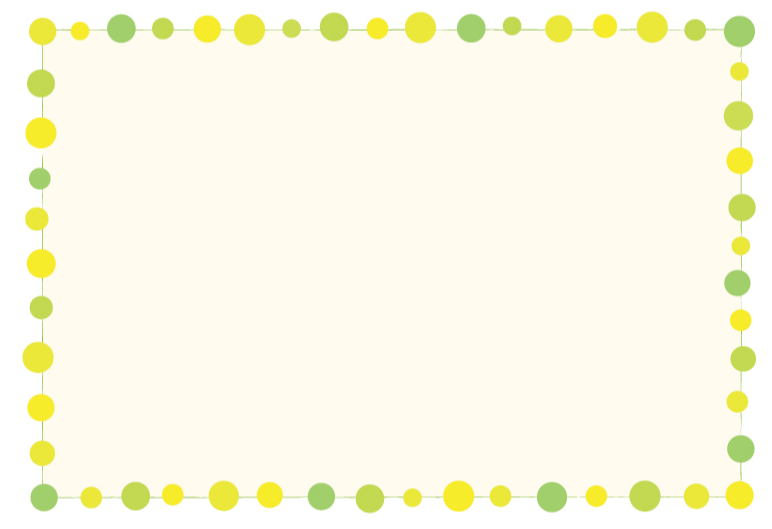 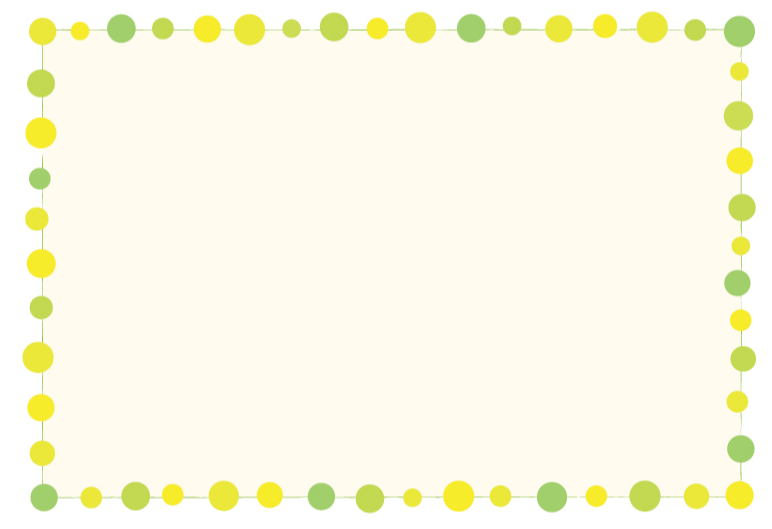 ④みんなの居場所「暖炉」

毎(木)10:00-15:00茶話会
不定期　地域交流イベント
￥100/回
🏠 犬目町1643
☎080-5460-8701
🚙「暖炉」まで送迎できます(要予約)
②川口福寿草の会

第2(日)13時～15時 麻雀
第3(金)13時～15時 喫茶
第3(土)12時～15時 食事
￥200/回
🏠 川口町1473-7 土田宅
☎ 042-654-2630
２．ふれあい・いきいきサロン
ふれあい・いきいきサロンとは？
地域の皆さんが気軽に参加でき、お茶を飲みながらおしゃべりをしたり、レクリエーションや体操を楽しむ地域交流の場です。
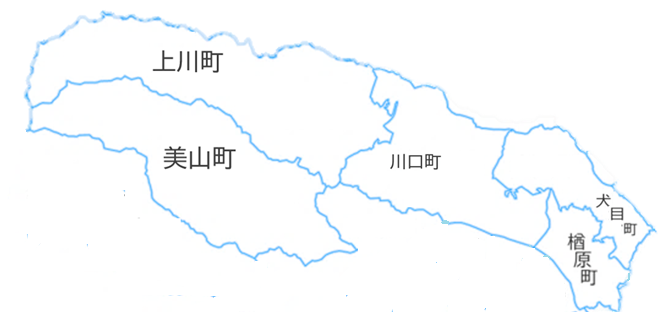 1
3
8
2
9
⑩
⑪
4
5
6
⑫
7
⑭
問合せ：地域福祉推進拠点川口
☎042-652-9116
⑬
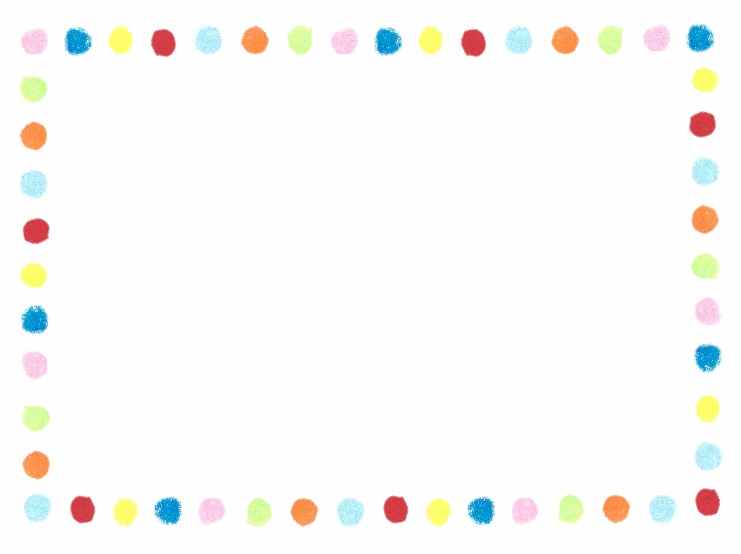 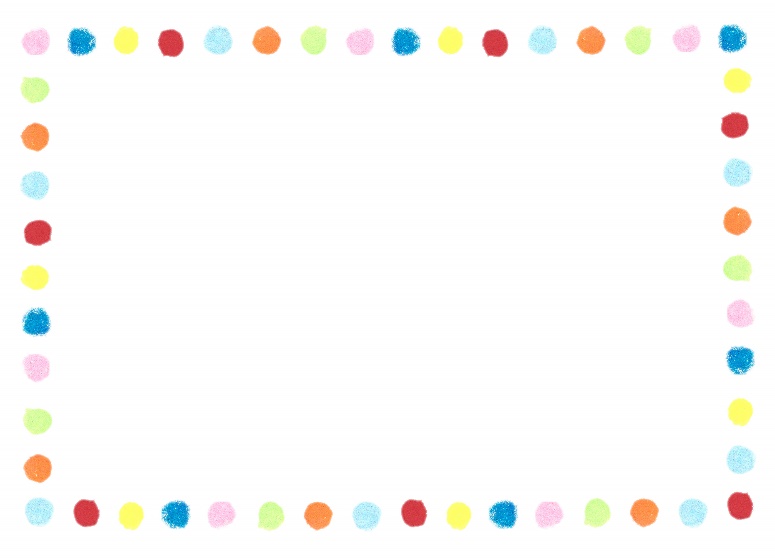 ④おしゃべりサロンクローバー

第3火曜
10：00～15：00
体操、懇談、食事
￥300/回
🏠唐松センター（川口町1563）
①サロンいっぷく

毎月10日
10：00～12：00
￥100/回
カフェ、ゲーム、歌、
体操、イベント
🏠上川町中部会館（上川町3488）
自主
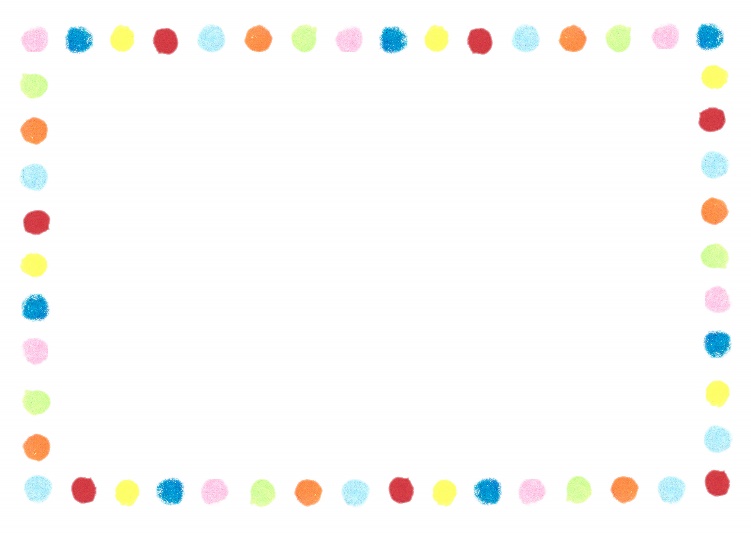 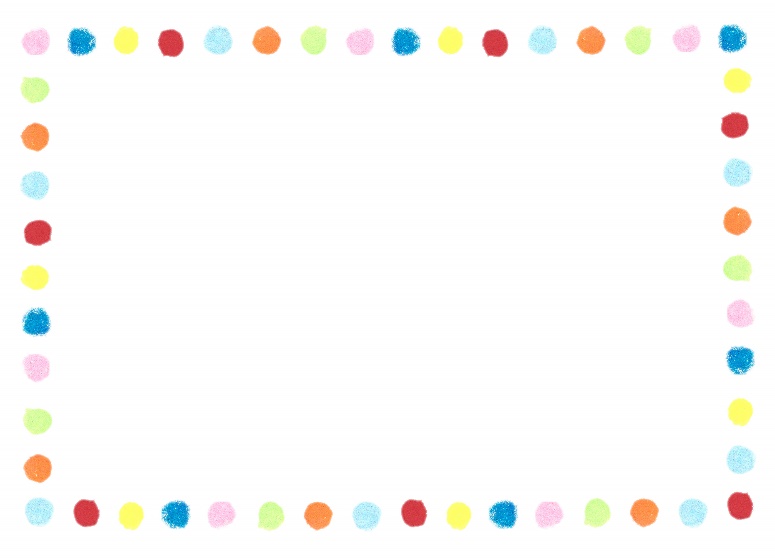 ②いるかの会

第2、第4水曜日
10：00～12：00
喫茶室、体操、歌、折り紙、
おしゃべり、食事会、ゲームなど
¥200/回
🏠川口町中部会館
（川口町921）
⑤我笑会

第2金曜日
13：00～17：00
￥300/回

体操、手芸、茶話会、忘年会など
🏠やまゆり館内川口市民センター
（川口町3838）
自主
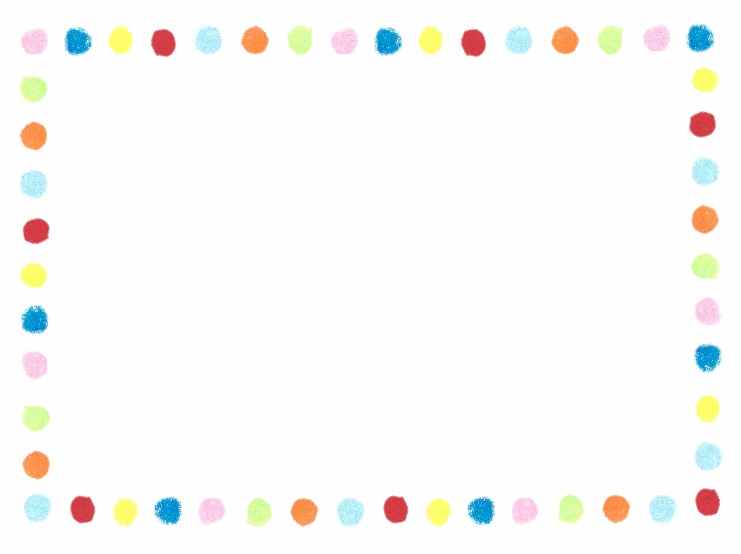 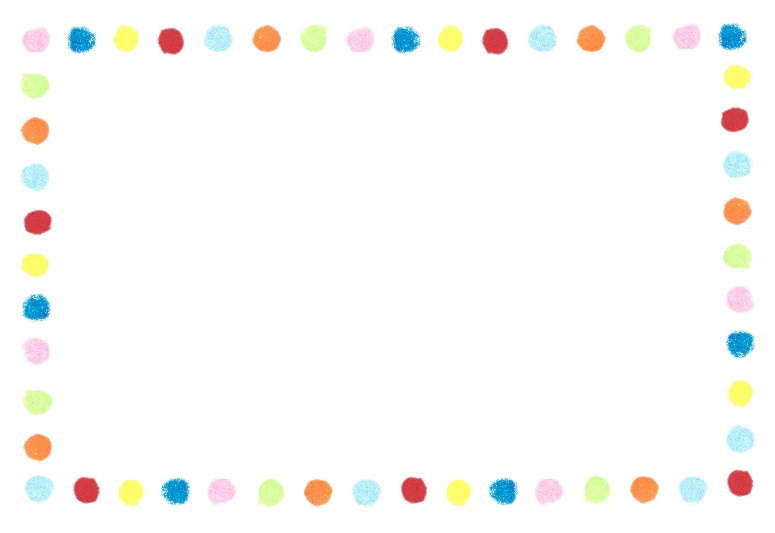 ③あすなろ会

第2金曜、第3水曜
13：30～15：30
演芸、喫茶、講座、手芸、
介護予防体操教室
第2金曜　￥100円/回
第3水曜　￥200円/回
🏠川口町東部会館(川口町1970-1)
⑥いきいきサロン「コスモス」

第1月曜日、第3水曜日
13：30～15：30
近隣散歩、手芸、学習会、納涼祭
レクリエーション＆喫茶など
¥100/回
🏠川口南会館
（川口町1542-7）
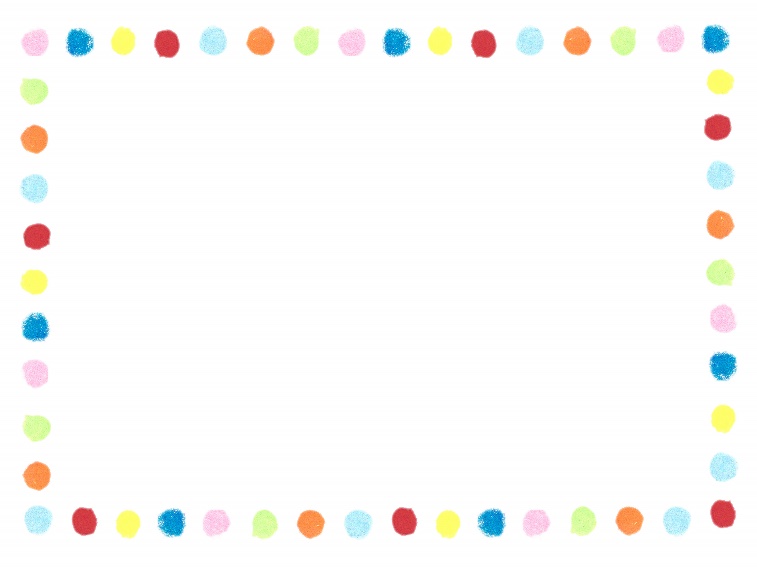 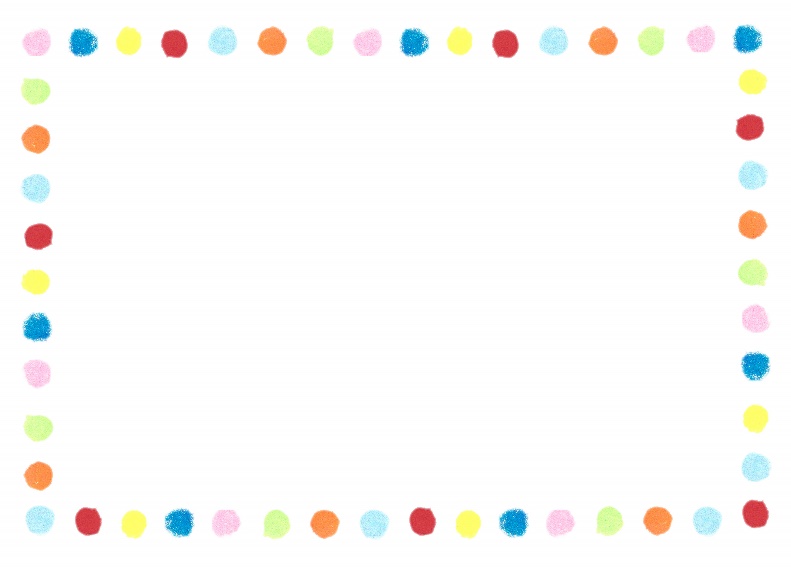 ⑪ふれあいサロンたんぽぽの会

第4水曜
13：30～15：30
￥100/回
健康体操、誕生会、カラオケ
🏠犬目西部分会館(犬目町1296-1)
⑦さざんかクラブ

第3月曜
13：30～15：30
￥100/回
演芸、講座、手芸教室、
介護予防教室他
🏠青陽園ホール（川口町1543）
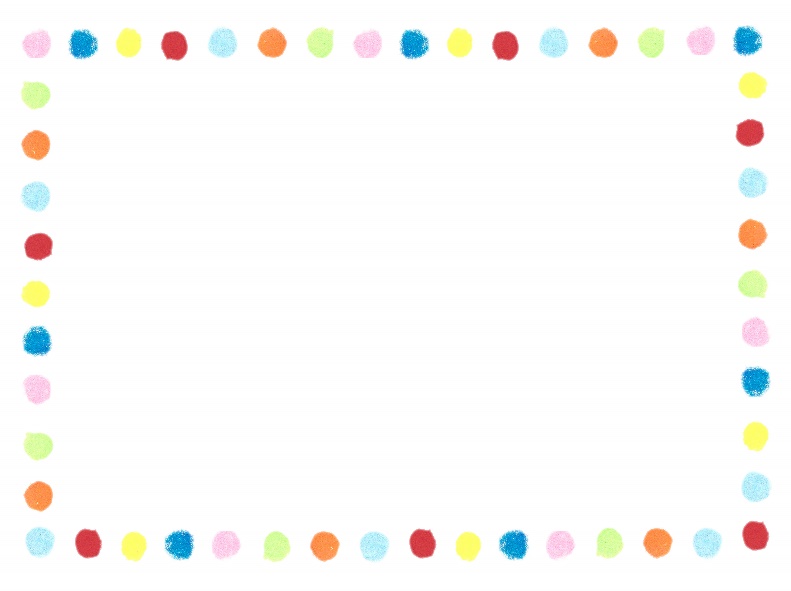 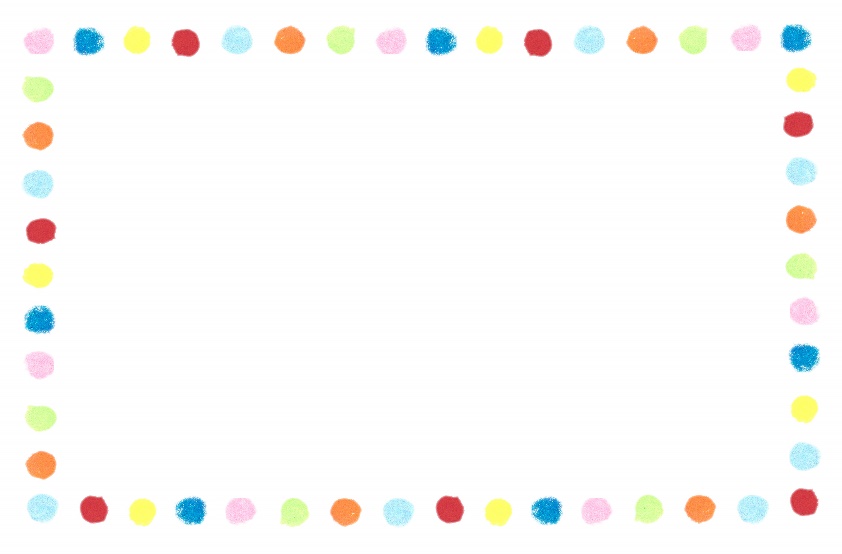 常設
⑧NPO法人はちきたSC

水10：00～12：00
木12：45～14：15
金10：30～12：00
￥400/回
ヨガ、リズム体操
🏠 アローレパーク八王子
（犬目町941-5）
⑫サロン 花の木

第2水曜日
13：30～15：30
レクリエーション、
歌とピアノ、三味線
￥200/回
🏠楢原西部町会会館
（楢原町529)
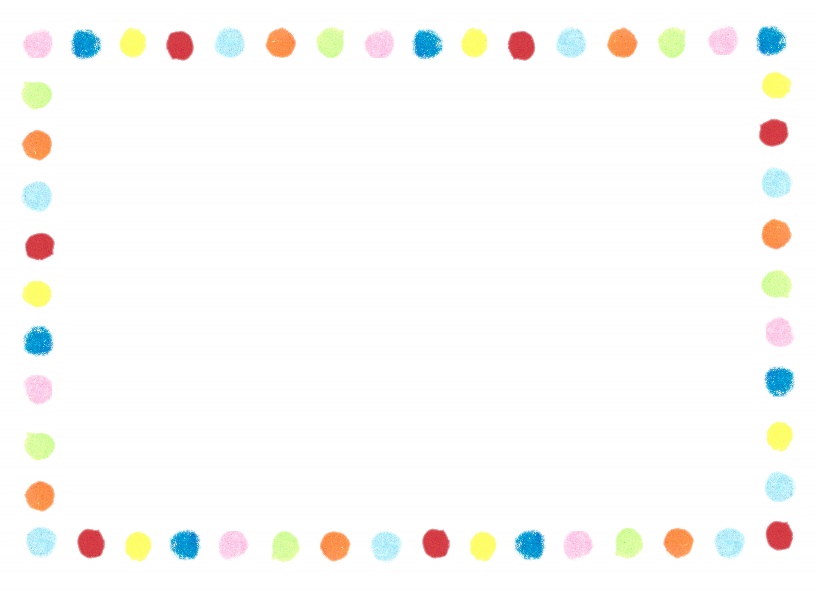 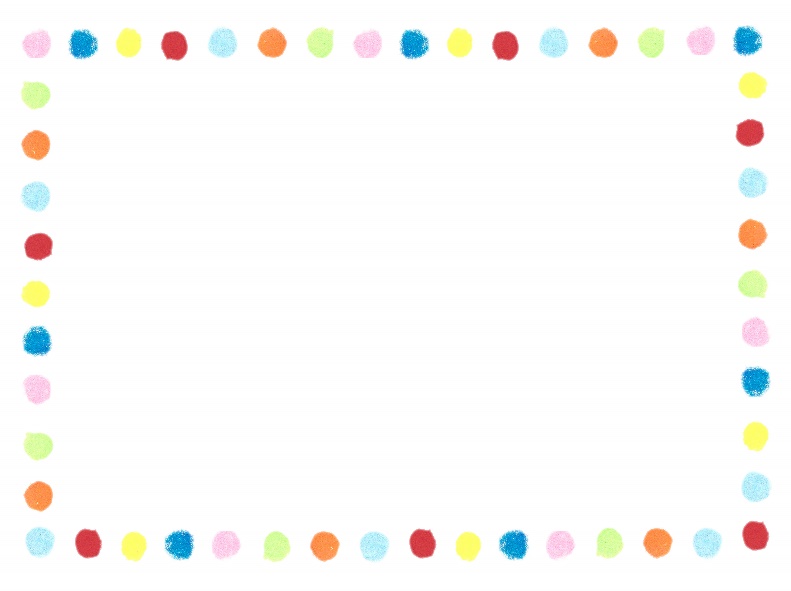 ⑨ふれあい広場ひまわり

第3水曜日
11：00～16：00
￥100/回

トンチャイム、尺八、三味線、他
🏠犬目会館（犬目町863）
⑬多職種と共に食支援を考える会 ごちそうらんち楢原

第1月曜
11：30～14：30
ランチ提供
￥500/回
🏠松岡 宅（楢原町1338-2）
自主
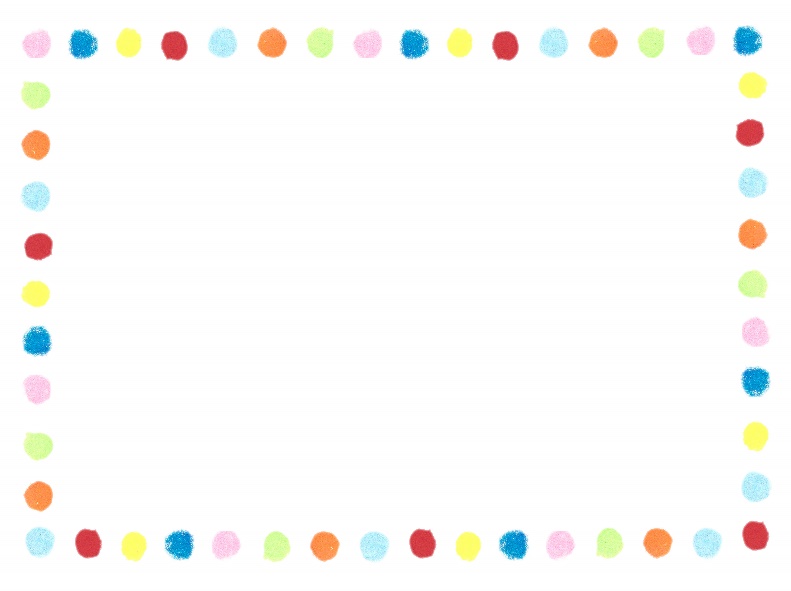 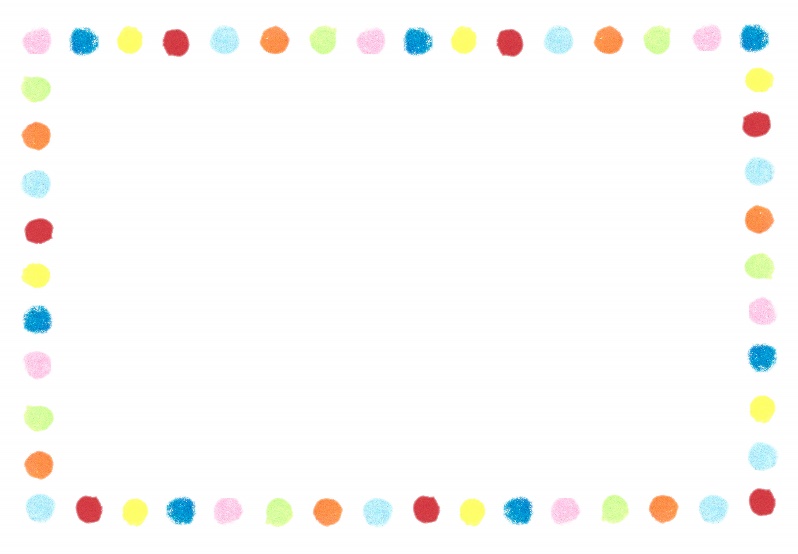 ⑩レインボー（ロコモ体操）

第2・4月曜
10：00～11：30
ロコモ体操、
コミュニケーション行事
￥500/回
🏠犬目町会（犬目町863）
⑭一本松

第1、3水曜日・土曜日
11：00～16：00
￥350～400/回
軽い体操、ゲーム、健康麻雀、レクレーション、脳トレなど
🏠橋本良司宅（楢原町428-1）
自主
3、地域活動・自主サークル団体
地域でサークル活動を楽しむ団体をご紹介しています。
参加を希望する場合は、各団体にお問い合わせください。
発行：令和２年６月
　　　社会福祉協議会　地域福祉推進拠点川口